Особенности применения специальных налоговых режимов субъектами МСП (ставки, льготы, уведомления об исчисленных суммах)
Антипина Н.Г. Заместитель начальника отдела налогообложения юридических лиц
Сайт ФНС России: www.nalog.GOV.ru, сервис «Создай свой бизнес»
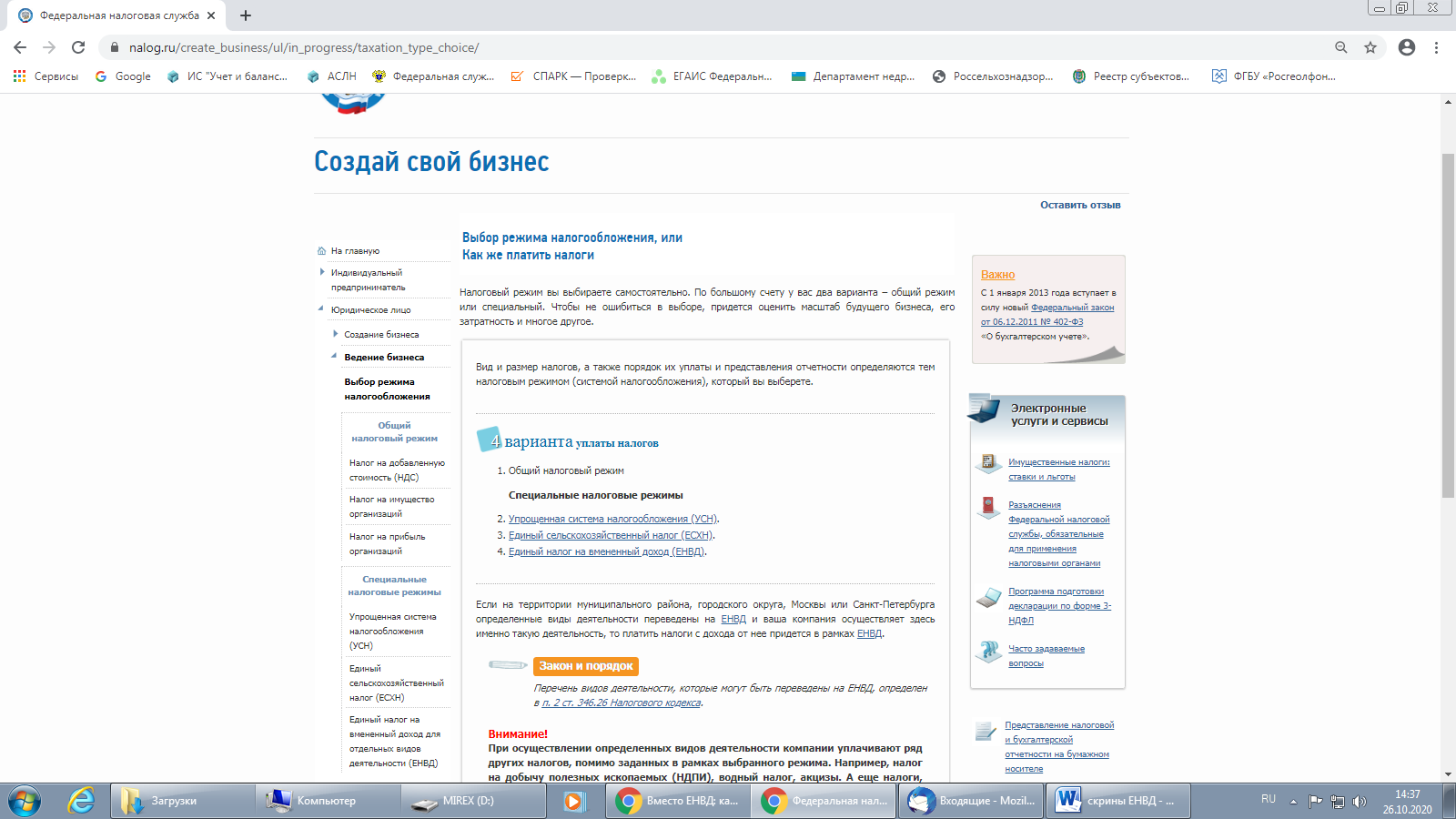 2
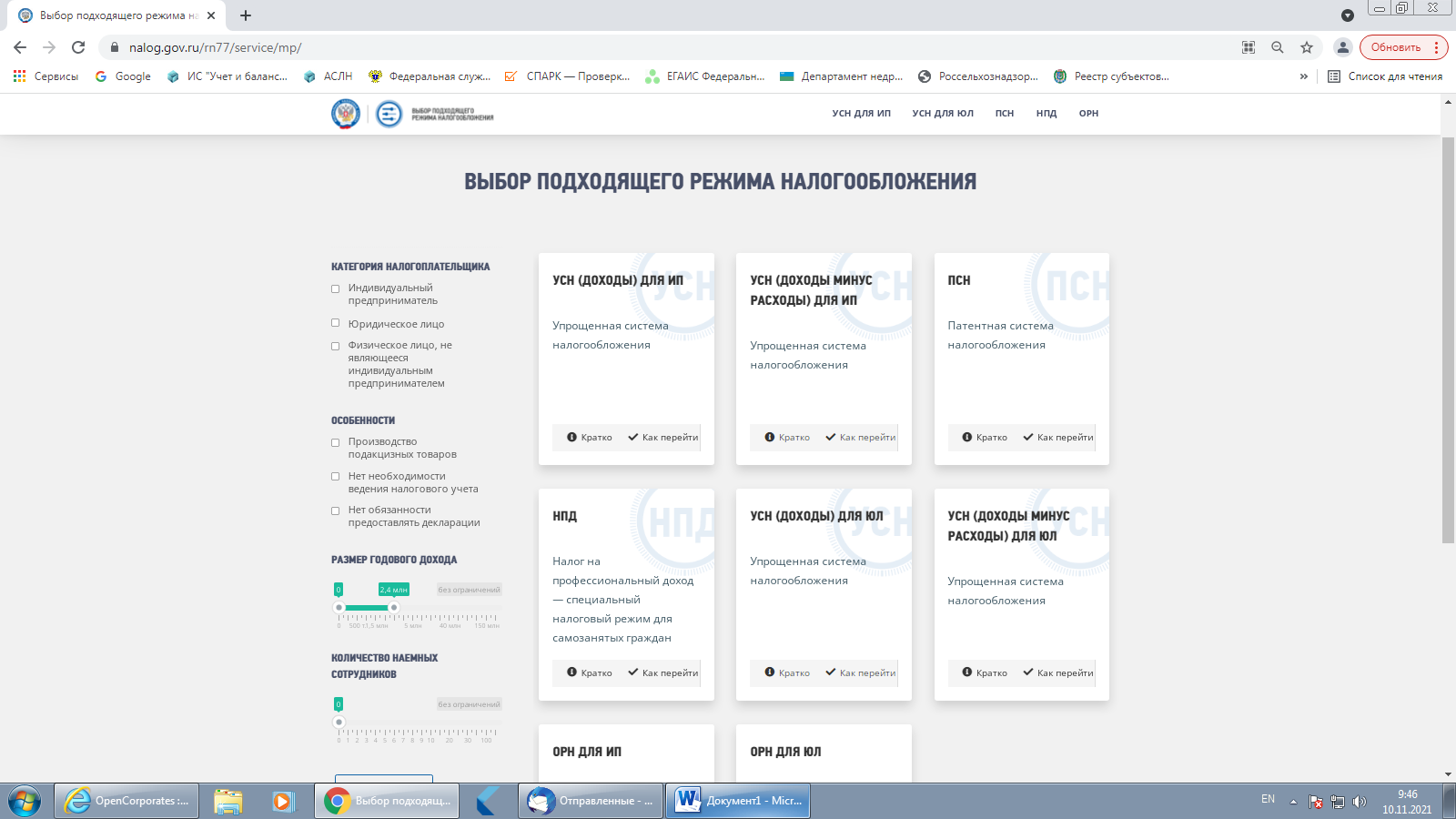 3
Налоговые режимы для юридических лиц
Налоговые режимы для индивидуального предпринимателя
! Могут также уплачивать физические лица, не регистрируясь в качестве индивидуального предпринимателя
Общий режим налогообложения (ОСНО)
ПРЕИМУЩЕСТВА
ОГРАНИЧЕНИЯ
ПРИМЕНЯЕТСЯ ПО УМОЛЧАНИЮ К НАЛОГОПЛАТЕЛЬЩИКАМ НЕ ПЕРЕШЕДШИМ НА СПЕЦИАЛЬНЫЕ НАЛОГОВЫЕ РЕЖИМЫ
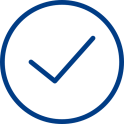 ОТСУТСТУЮТ ОГРАНИЧЕНИЯ ПО ВИДАМ ДЕЯТЕЛЬНОСТИ
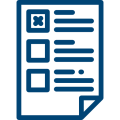 ПОЗВОЛЯЕТ В НАИБОЛЬШЕЙ СТЕПЕНИ УЧЕСТЬ ПОНЕСЕННЫЕ РАСХОДЫ
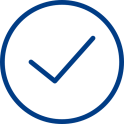 БЕЗАЛЬТЕРНАТИВНЫЙ ВАРИАНТ ДЛЯ НЕ СООТВЕТСТВУЮЩИХ ОГРАНИЧЕНИЯМ СПЕЦИАЛЬНЫХ НАЛОГОВЫХ РЕЖИМОВ
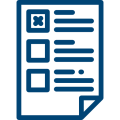 НЕДОСТАТКИ
ВЫСОКАЯ НАЛОГОВАЯ НАГРУЗКА
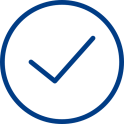 ЗНАЧИТЕЛЬНЫЙ ОБЪЕМ НАЛОГОВОЙ ОТЧЕТНОСТИ
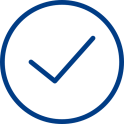 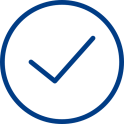 ТРЕБУЕТ ВЕДЕНИЕ УЧЕТА ДОХОДОВ И РАСХОДОВ
6
Налоги, уплачиваемые индивидуальным предпринимателем (по общей системе налогообложения)
Налоги, уплачиваемые юридическим лицом (по общей системе налогообложения)
Налоговые ставки по специальным налоговым режимам
9
Патентная система налогообложения (ПСН)
ПРЕДПОЛАГАЕТ ПОЛУЧЕНИЕ ПАТЕНТА  В ЗАЯВИТЕЛЬНОМ ПОРЯДКЕ
ПРЕИМУЩЕСТВА
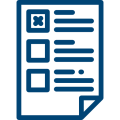 ОТСУТСТВИЕ ОБЯЗАННОСТИ 
ПО ПРЕДОСТАВЛЕНИЮ НАЛОГОВОЙ ДЕКЛАРАЦИИ
СРОК ДЕЙСТВИЯ ПАТЕНТА ОГРАНИЧЕН КАЛЕНДАРНЫМ ГОДОМ
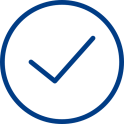 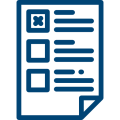 ОГРАНИЧЕНИЯ
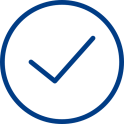 ПРОСТОТА ИСЧИСЛЕНИЯ И УПЛАТЫ
ПОДХОДИТ ТОЛЬКО ДЛЯ ИП
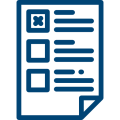 ВОЗМОЖНОСТЬ УМЕНЬШИТЬ СУММУ ИСЧИСЛЕННОГО НАЛОГА  НА СУММУ УПЛАЧЕННЫХ СТРАХОВЫХ ВЗНОСОВ
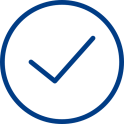 РАЗМЕР  ДОХОДА – НЕ БОЛЕЕ 60 МЛН. РУБЛЕЙ ЗА КАЛЕНДАРНЫЙ ГОД
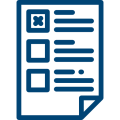 СРЕДНЯЯ ЧИСЛЕННОСТЬ РАБОТНИКОВ – НЕ БОЛЕЕ 15 ЧЕЛОВЕК
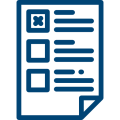 НЕДОСТАТКИ
ПРИМЕНЯЕТСЯ ТОЛЬКО ПО ОПРЕДЕЛЕННЫМ ВИДАМ ДЕЯТЕЛЬНОСТИ
ОГРАНИЧЕНИЯ ПО ПОТЕНЦИАЛЬНОМУ ГОДОВОМУ ДОХОДУ И ЧИСЛЕННОСТИ РАБОТНИКОВ
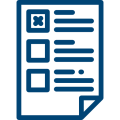 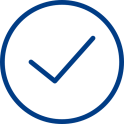 НЕЛЬЗЯ ОСУЩЕСТВЛЯТЬ РЕАЛИЗАЦИЮ ПОДАКЦИЗНЫХ ТОВАРОВ
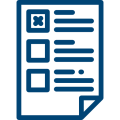 НЕЛЬЗЯ ОСУЩЕСТВЛЯТЬ РЕАЛИЗАЦИЮ ТОВАРОВ, ПОДЛЕЖАЩИХ МАРКИРОВКЕ
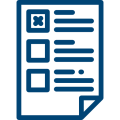 10
Налоговый калькулятор – расчет стоимости патента
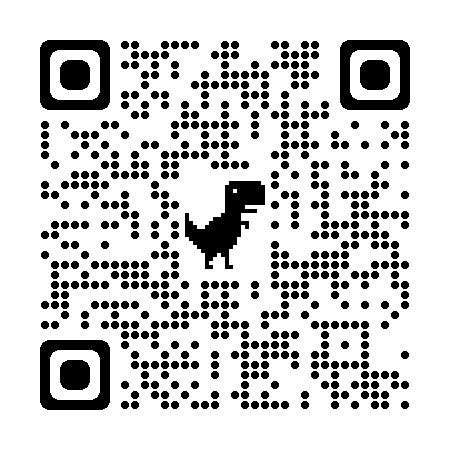 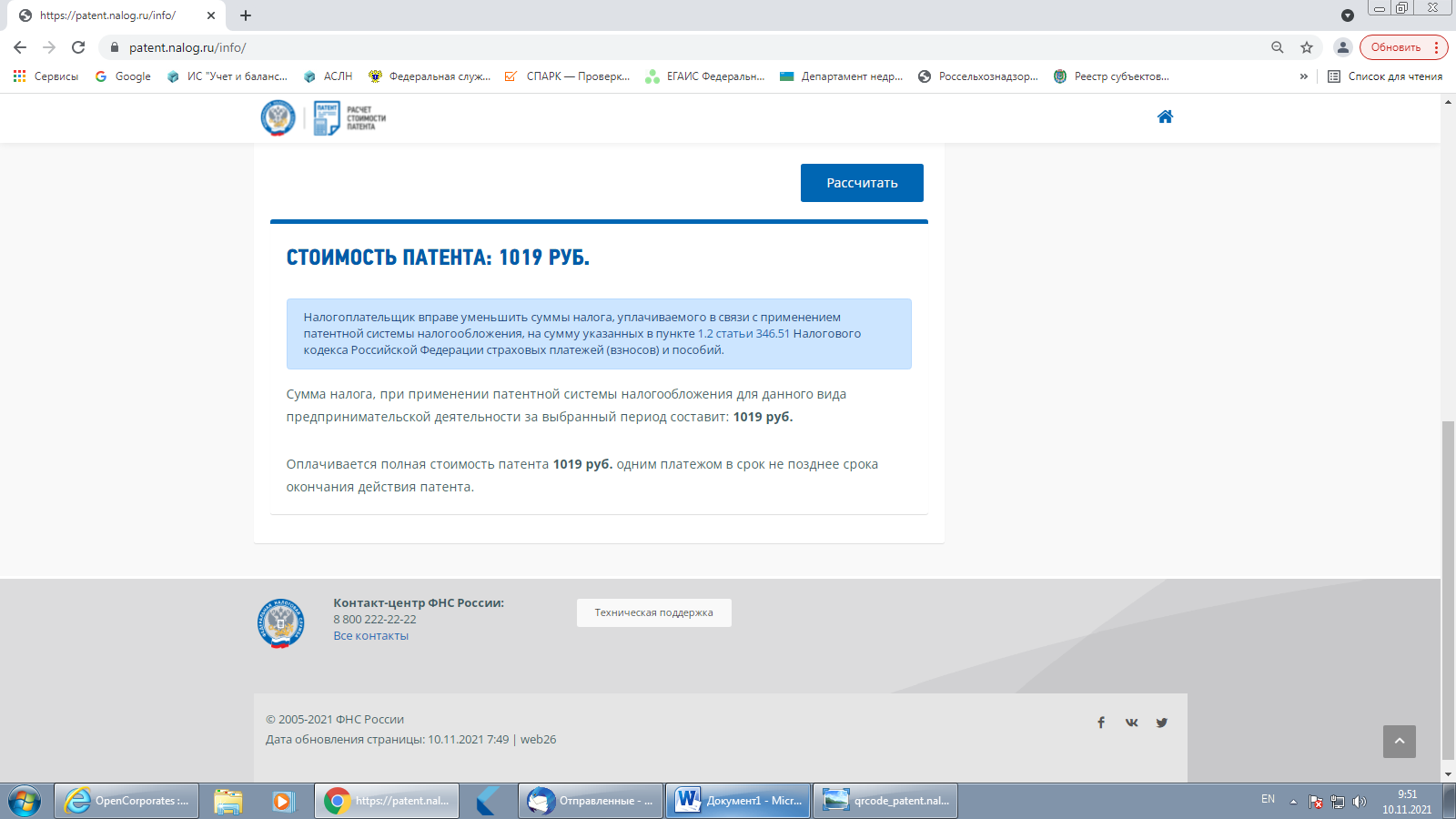 12
Упрощенная система налогообложения (УСН)
ПРЕИМУЩЕСТВА
ОГРАНИЧЕНИЯ
ЛЬГОТНЫЕ СТАВКИ НА ПЕРИОД С 2019 ГОДА ПО 2024 ГОД В РАЗМЕРЕ 5% (ДЛЯ ОБЪЕКТА ДОХОДЫ-РАСХОДЫ)
ОСТАТОЧНАЯ СТОИМОСТЬ ОСНОВНЫХ СРЕДСТВ  - НЕ БОЛЕЕ 150 МЛН. РУБЛЕЙ
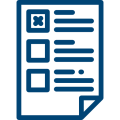 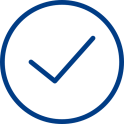 РАЗМЕР  ДОХОДА – НЕ БОЛЕЕ 200 МЛН. РУБЛЕЙ ЗА КАЛЕНДАРНЫЙ ГОД
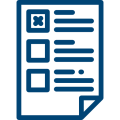 ШИРОКИЙ ВЫБОР ВИДОВ ДЕЯТЕЛЬНОСТИ
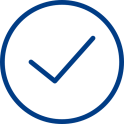 ПОЗВОЛЯЕТ ПРИ ИСЧИСЛЕНИИ НАЛОГА УЧЕСТЬ ПОНЕСЕННЫЕ РАСХОДЫ
СРЕДНЕСПИСОЧНАЯ ЧИСЛЕННОСТЬ  - НЕ БОЛЕЕ 130 ЧЕЛОВЕК
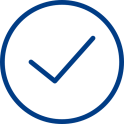 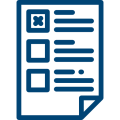 НЕДОСТАТКИ
ДОЛЯ УЧАСТИЯ ДРУГИХ ОРАГАНИЗАЦИЙ В УСТАВНОМ КАПИТАЛЕ – НЕ БОЛЕЕ 25%
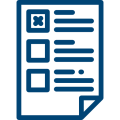 НЕОБХОДИМО ИСЧИСЛЯТЬ И УПЛАЧИВАТЬ АВАНСОВЫЕ ПЛАТЕЖИ
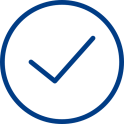 ЗАПРЕЩЕНО ПРИМЕНЯТЬ ПРИ ОТКРЫТИИ И (ИЛИ) ДЕЙСТВУЮЩИХ ФИЛИАЛАХ
ТРЕБУЕТ ВЕДЕНИЕ УЧЕТА ДОХОДОВ И РАСХОДОВ
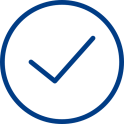 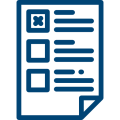 13
Ставки для плательщиков УСН
Объект доходы, уменьшенные на величину расходов
Основание: 
пункт 3 статьи 2 Закона ХМАО - Югры от 30.12.2008 № 166-оз (ред. от 27.10.2022) «О ставках налога, уплачиваемого в связи с применением упрощенной системы налогообложения».
15
Ставки для плательщиков УСН
Объект доходы
2023 год
Основание: Закон ХМАО - Югры от 30.12.2008 № 166-оз (ред. от 27.10.2022)
«О ставках налога, уплачиваемого в связи с применением упрощенной системы налогообложения».
16
Пониженные ставки по УСН (объект налогообложения доходы)
Ставка 1 процент на 2018-2023 год установлена для:
региональных социально ориентированных некоммерческих организаций, осуществляющих виды деятельности, указанные в статье 3 Закона Ханты-Мансийского автономного округа - Югры «О поддержке региональных социально ориентированных некоммерческих организаций, осуществляющих деятельность в Ханты-Мансийском автономном округе – Югре», и включенных в государственный реестр региональных социально ориентированных некоммерческих организаций - получателей поддержки и (или) в реестр некоммерческих организаций - исполнителей общественно полезных услуг, религиозных организаций; 
субъектов малого и среднего предпринимательства, которые признаны социальными предприятиями в соответствии с Федеральным законом «О развитии малого и среднего предпринимательства в Российской Федерации».

Основание: 
Пункт 4 статьи 2 Закона ХМАО - Югры от 30.12.2008 № 166-оз (ред. от 27.10.2022) 
«О   ставках   налога,    уплачиваемого    в    связи    с  применением   упрощенной
 системы  налогообложения».
17
Пониженные ставки по УСН (объект налогообложения доходы)
Ставка 1 процент на 2022 - 2024 годы установлена для организаций и индивидуальных предпринимателей:

являющихся правообладателями программ для электронных вычислительных машин, включенных в единый реестр российских программ для электронных вычислительных машин и баз данных, и (или) получивших документ о государственной аккредитации организации, осуществляющей деятельность в области информационных технологий.



Основание: пункт 2.3 статьи 2 Закона ХМАО - Югры от 30.12.2008 № 166-оз (ред. от 27.10.2022) 
«О  ставках  налога,  уплачиваемого  в  связи  с  применением  упрощенной
 системы налогообложения».
18
Пониженные ставки по УСН (объект налогообложения доходы)
Ставка 1 процент на 2023 год установлена для организаций и индивидуальных предпринимателей, осуществляющих:

1) деятельность туристических агентств и прочих организаций, предоставляющих услуги в сфере туризма (класс по ОКВЭД 79);
2) деятельность в области здравоохранения и социальных услуг (классы 86 - 88).




Основание: 
пункт 2.4 статьи 2 Закона ХМАО - Югры от 30.12.2008 № 166-оз 
(ред. от 27.10.2022) «О ставках налога, уплачиваемого в связи с применением 
упрощенной системы налогообложения»
19
Пониженные ставки по УСН (объект налогообложения доходы)
Ставка 5 процентов на 2023 год установлена для организаций и индивидуальных предпринимателей, осуществляющих в качестве основного 21 пункт видов экономической деятельности, в том числе :
1) растениеводство и животноводство, охота и предоставление соответствующих услуг в этих областях (класс ОКВЭД 01);
2) лесоводство и лесозаготовки (класс 02);
3) рыболовство и рыбоводство(класс 03);
4) обрабатывающие производства(классы 10 - 33);
5) сбор и обработка сточных вод(класс 37);
6) сбор, обработка и утилизация отходов(подклассы 38.1-38.2).

 Основание: 
 пункт 2 статьи 2 Закона ХМАО - Югры от 30.12.2008 № 166-оз (ред. от 27.10.2022) 
 «О  ставках  налога,  уплачиваемого  в  связи  с  применением  упрощенной
 системы налогообложения».
20
Порядок применения пониженных ставок по УСН (по видам деятельности)
льготный вид деятельности должен относиться к основному виду, соответствующему присвоенному в установленном порядке коду Общероссийского классификатора видов экономической деятельности;
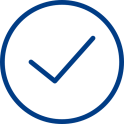 доходы от видов деятельности, по которым предусмотрена льгота либо пониженная ставка, должны составлять не менее 70 процентов от всех доходов налогоплательщика;
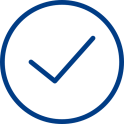 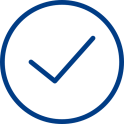 применение пониженной ставки носит заявительный характер (ставка указывается налогоплательщиком самостоятельно в налоговой декларации).
Основание: 
Закон ХМАО - Югры от 21.12.2004 № 82-оз (ред. от 27.10.2022)
«О налоговых льготах в Ханты-Мансийском автономном округе – Югры».
21
Для вновь зарегистрированных ИП
установлена ставка 0 %
для УСН - по 31 видам предпринимательской деятельности, в том числе:
- производство изделий народных художественных промыслов;
- организация обрядов (свадеб, юбилеев), в том числе музыкальное сопровождение;
- деятельность зрелищно-развлекательная прочая, не включенная в другие группировки;
- деятельность физкультурно-оздоровительная;
- деятельность по предоставлению мест для временного проживания;
- разработка компьютерного программного обеспечения, консультационные услуги в данной области и другие сопутствующие услуги;
- деятельность в области информационных технологий.
для ПСН – по 48 видам деятельности, в том числе:
- разработка компьютерного программного обеспечения, в том числе системного программного обеспечения, приложений программного обеспечения, баз данных, web-страниц, включая их адаптацию и модификацию.
Основание: 
Закон ХМАО - Югры от 20.02.2015 № 14-оз (ред. от 21.04.2022) 
«Об установлении на территории Ханты-Мансийского автономного округа – Югры налоговой ставки в   размере  0  процентов  по  упрощенной  системе  налогообложения  и  патентной  системе налогообложения».
22
Условия применения ставки 0%:
применяется в течение двух первых налоговых периодов с момента регистрации ИП;
действует до 01.01.2024;
в части УСН средняя численность работников за налоговый период – не более 50 человек;
доля доходов от реализации товаров (работ, услуг) по видам деятельности УСН, подпадающим под налоговую ставку 0% 
-не менее 70% в общем объеме доходов от реализации товаров (работ, услуг) по итогам налогового периода.
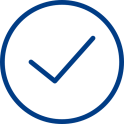 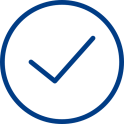 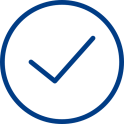 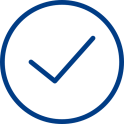 Основание: 
Закон ХМАО - Югры от 20.02.2015 № 14-оз (ред. от 21.04.2022) 
«Об  установлении  на  территории  Ханты-Мансийского  автономного  округа – Югры налоговой ставки в размере 0 процентов по упрощенной системе налогообложения и патентной системе налогообложения».
Пункт 4 статьи 346.20 Налогового кодекса Российской Федерации.
23
Порядок исчисления и уплаты авансов по УСН
Уведомление об исчисленных суммах налогов
Для чего нужно представлять уведомление?
Для распределения ЕНП по платежам с авансовой системой расчетов. Это касается тех случаев, когда декларация подается позже, чем срок уплаты налога. Для таких ситуаций введена форма документа — уведомление об исчисленных суммах.
В нем пять реквизитов: КПП, КБК, ОКТМО, отчетный период и сумма. Уведомление многострочное. В одном документе можно указать информацию по всем авансам.
Единый сельскохозяйственный налог (ЕСХН)
ПРЕИМУЩЕСТВА
ОГРАНИЧЕНИЯ
НИЗКАЯ НАЛОГОВАЯ НАГРУЗКА (6 ПРОЦЕНТОВ)
ПРЕДУСМОТРЕН ИСКЛЮЧИТЕЛЬНО ДЛЯ СЕЛЬХОЗТОВАРОПРОИЗВОДИТЕЛЕЙ
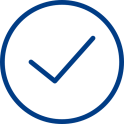 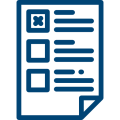 ВОЗМОЖНОСТЬ ВЫБОРА: РАБОТАТЬ С НДС ИЛИ ВОСПОЛЬЗОВАТЬСЯ ОСВОБОЖДЕНИЕМ
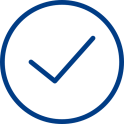 ЗАПРЕЩЕНО ПРИМЕНЯТЬ ПРИ ПРОИЗВОДСТВЕ ПОДАКЦИЗНЫХ ТОВАРОВ ЗА ИСКЛЮЧЕНИЕМ ПОДАКЦИЗНОГО ВИНОГРАДА, ВИНА, ШАМПАНСКОГО, ВИНОМАТЕРИАЛОВ, ПРОИЗВЕДЕННЫХ ИЗ ВИНОГРАДА СОБСТВЕННОГО ПРОИЗВОДСТВА
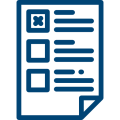 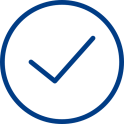 ПОЗВОЛЯЕТ УЧЕСТЬ РАСХОДЫ
ДЕКЛАРАЦИЯ 1 РАЗ В ГОД, УПЛАТА НАЛОГА (АВАНСОВЫХ ПЛАТЕЖЕЙ) 2 РАЗА В ГОД
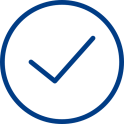 НЕДОСТАТОК
ДОЛЯ ОТ ПРОДАЖИ СЕЛЬХОЗПРОДУКЦИИ СОБСТВЕННОГО ПРОИЗВОДСТВА (ВКЛЮЧАЯ ПЕРВИЧНУЮ ПЕРЕРАБОТКУ ИЗ СЫРЬЯ СОБСТВЕННОГО ПРОИЗВОДСТВА), УСЛУГ РАСТЕНИЕВОДСТВА И ЖИВОТНОВОДСТВА ДОЛЖНА СОСТАВЛЯТЬ НЕ МЕНЕЕ 70% В ОБЩЕМ ДОХОДЕ
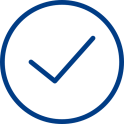 26
Представление уведомлений об исчисленных авансовых платежах и уплата ЕСХН
Налог на профессиональный доход (НПД)
ПРЕИМУЩЕСТВА
ОГРАНИЧЕНИЯ
ОТСУТСТВИЕ ОБЯЗАННОСТИ 
ПО ПРЕДОСТАВЛЕНИЮ НАЛОГОВОЙ ДЕКЛАРАЦИИ
ПОДХОДИТ ТОЛЬКО ДЛЯ ФИЗИЧЕСИХ ЛИЦ В ТОМ ЧИСЛЕ ИНДИВИДУАЛЬНЫХ ПРЕДПРИНИМАТЕЛЕЙ
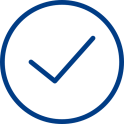 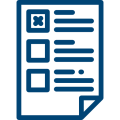 РАЗМЕР  ДОХОДА – НЕ БОЛЕЕ 2,4 МЛН. РУБЛЕЙ ЗА КАЛЕНДАРНЫЙ ГОД
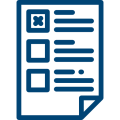 ПРОСТОТА ИСЧИСЛЕНИЯ И УПЛАТЫ НАЛОГА, АВТОМАТИЧЕСКИЙ РАССЧЕТ НАЛОГА
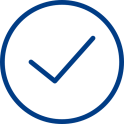 ЗАПРЕЩЕНО ПРИМЕНТЬ
ОДНОВРЕМЕННО С ДРУГИМИ 
СПЕЦ. РЕЖИМАМИ
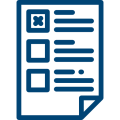 РЕГИСТРАЦИЯ ЧЕРЕЗ ПРИЛОЖЕНИЕ, ОТСУТСТВУЕТ НЕОБХОДИМОСТЬ ПОСЕЩАТЬ НАЛОГОВУЮ ИНСПЕКЦИЮ
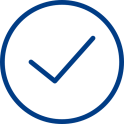 ЗАПРЕЩЕНО ОСУЩЕСТВЛЯТЬ ПЕРЕПРОДАЖУ ТОВАРОВ (ИСКЛ. РОЗНИЧНАЯ ТОРГОВЛЯ)
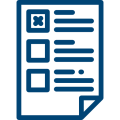 ОТСУТСТВУЕТ ОБЯЗАННОСТЬ ПО ПРИМЕНЕНИЮ ККТ
ЗАПРЕЩЕНО ИМЕТЬ НАЕМНЫХ РАБОТНИКОВ
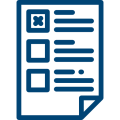 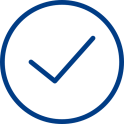 ЗАПРЕЩЕНО ПРИМЕНЯТЬ РЕЖИМ ПРИ ОСУЩЕСТВЛЯЕНИИ ДЕЯТЕЛЬНОСТИ В ИНТЕРЕСАХ ДРУГИХ ЛИЦ
ОТСУТСТВУЕТ ОБЯЗАННОСТЬ УПЛАЧИВАТЬ СТРАХОВЫЕ ВЗНОСЫ
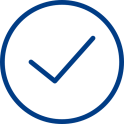 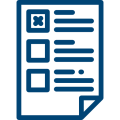 НЕДОСТАТКИ
ПЕРИОД ДЕЯТЕЛЬНОСТИ НА ДАННОМ РЕЖИМЕ НЕ ВКЛЮЧАЕТСЯ В СТРАХОВОЙ ПЕНСИОННЫЙ СТАЖ
ПРИ ИСЧИСЛЕНИИ НЕ УЧИТЫВАЮТСЯ РАСХОДЫ
29
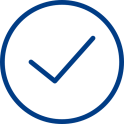 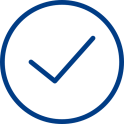